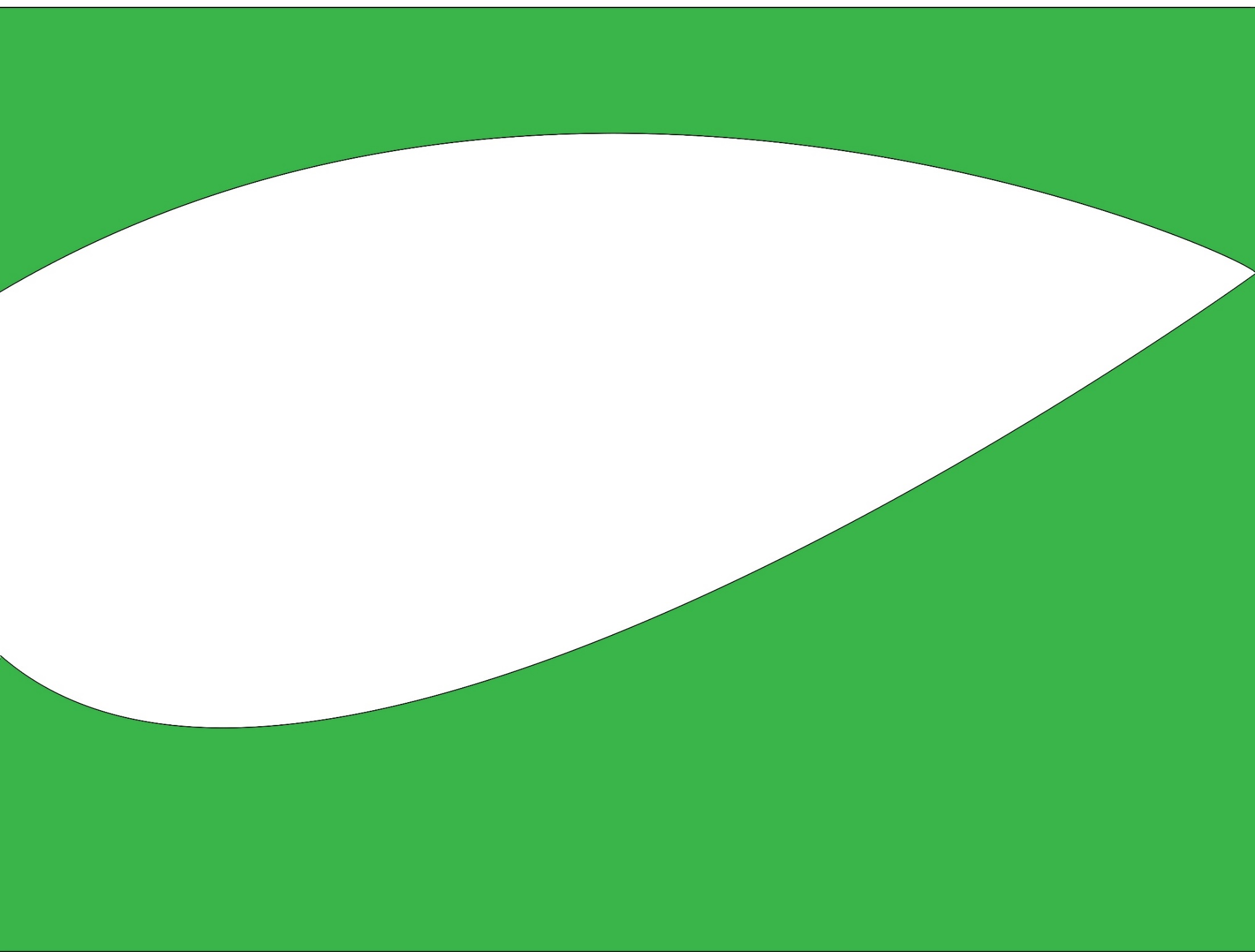 WELCOME
Teacher’s  Identity:
Md. Robel Haque
Assistant Teacher
Nirmoil Darazia Dakhil Madrasha
Shampur,Patnitala,Naogaon.
Mob: 01774795179
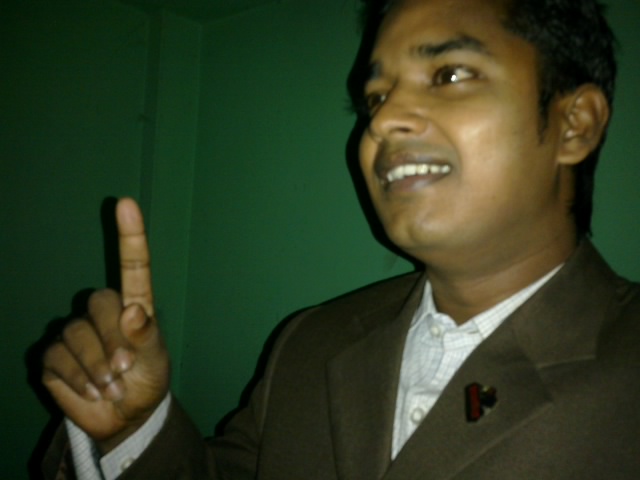 Subject : English 1st Paper
Class :  Nine & Ten 
Time: 50 Minutes
See the picture and guess the picture
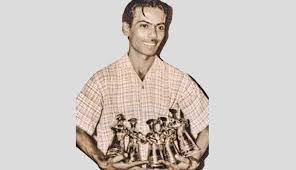 Our today’s lesson is-
Zahir Raihan
After this lesson the students will be able to-
1. talk about pictures.
        2. listen for specific information.
        3. read a text and find out information.
        4. write about a person.
        5. infer the word meaning from the text.
VOCABULARY
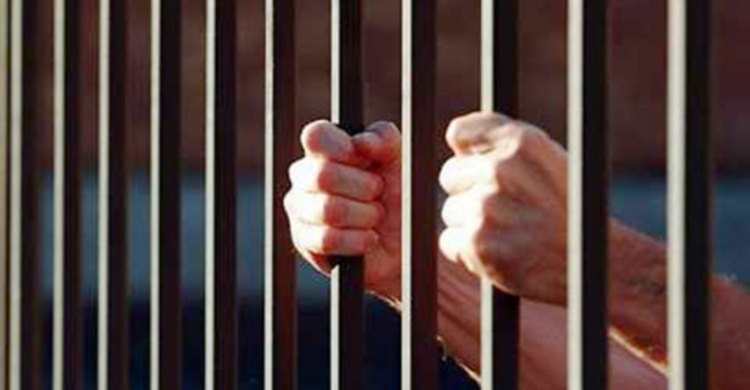 Arrested
confined
Autocratic
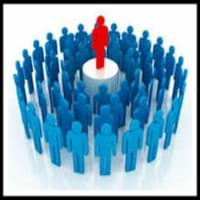 Willful
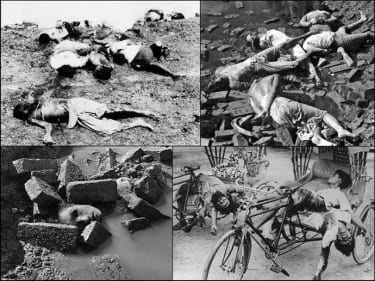 Mass murder
Genocide
Birth          19 August     1935
Died on 30 January 1972
Birth place Feni district
In 1971 joined he Liberation war.
Joined the procession on 21February 1952
He toke part in the mass movement in 1969
His legendary film Jibon Theky Neya based on Language Movement
B. Read the text…
Silent Reading
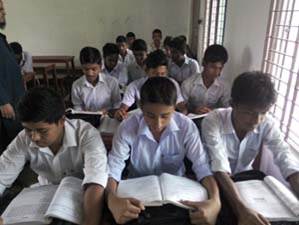 Read the passage carefully then answer the questions that have given section ‘B’
See the picture and guess the pictures
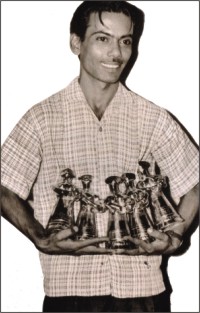 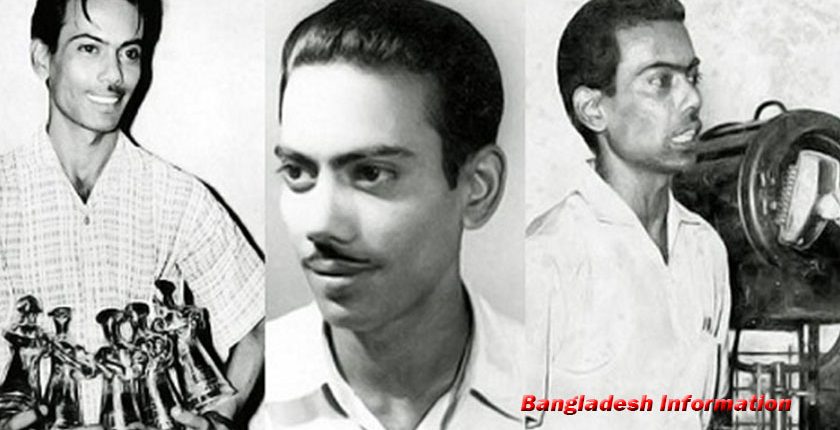 See the picture and guess the pictures
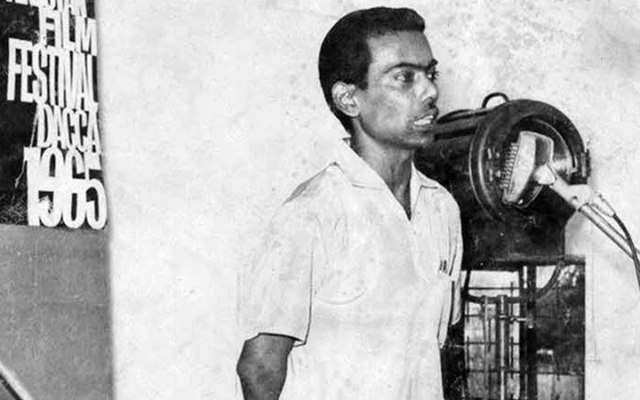 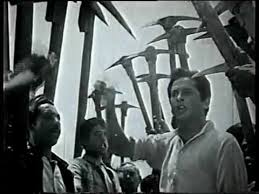 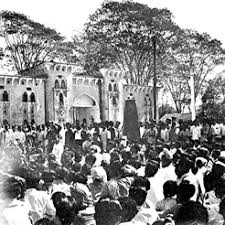 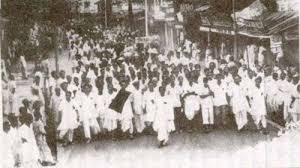 Individual Work
1.What was Zahir Raihan’s  profession?

2. When did he participate in Language Movement?
See the picture and guess the pictures
Pair work
Read the following sentences complete them.
Zahir Raihan is famous as ……………
Raihan was imprisoned because …………..
He participated in ……………..and ……………
Jibon Theke Neya symbolizes …………………..
He donated ………………………………………
See the picture and guess the pictures
Group work
Read the text in A again and complete the questions given below
1.Why is Zahir Raihan consider a freedom fighter though he was a film maker?

2.How does the title of the lesson fit to the story of Zahir Raihan ?
Evaluation
1.Who is Zahir Raihan ?                     

2.Why was Zahir Raihan arrested and imprisoned?                                                                 

3.What was the contribution of Zahir Raihan in the Liberation War ?
Home work
Write a paragraph on Zahir Raihan.
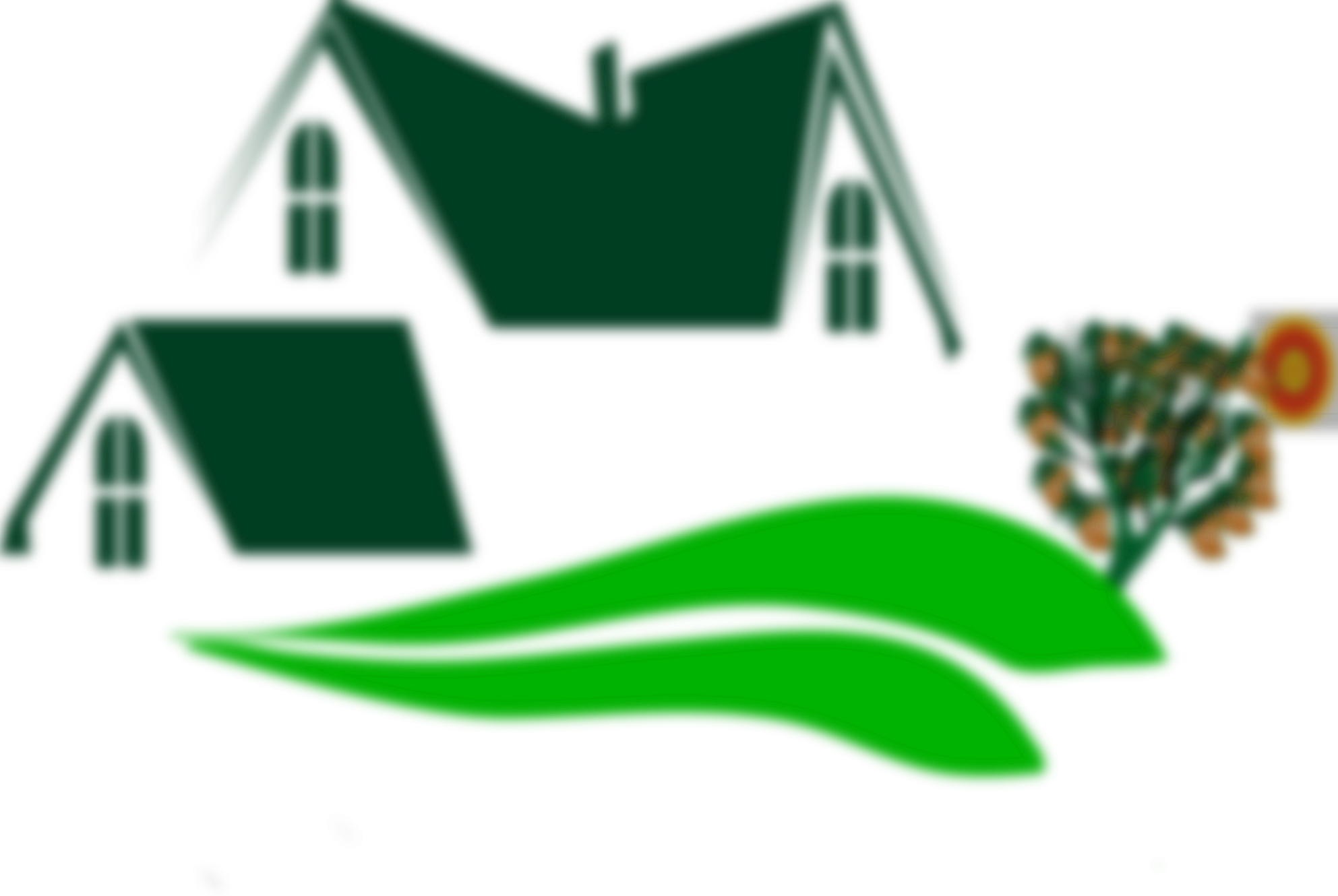 Homework
Write a paragraph on Zahir Raihan.
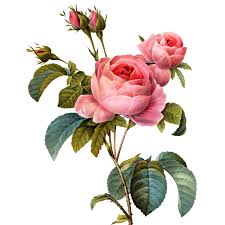 Thanks to all